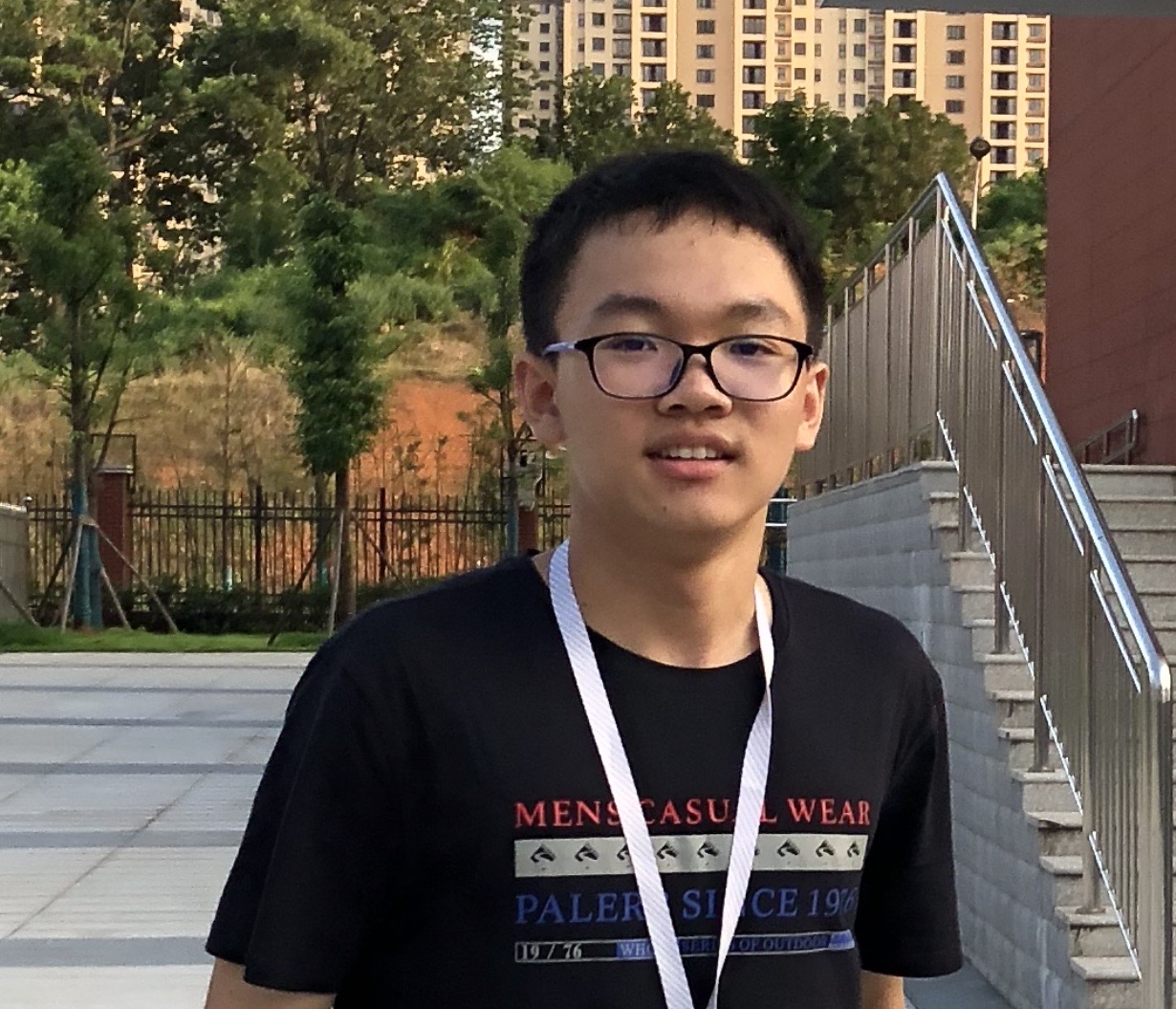 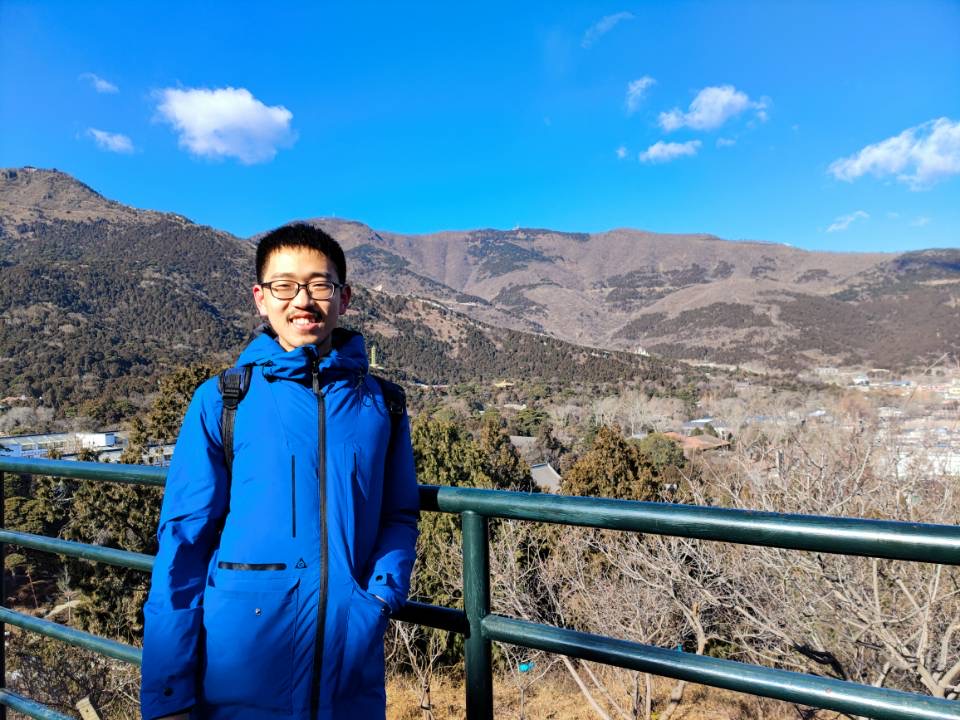 Jiatu Li
IIIS, Tsinghua University
Tianqi Yang
IIIS, Tsinghua University
Overview
Circuits
0
1
1
1
0
Circuit size: # of gates (excluding input variables)
1
1
A direct acyclic graph with each node of in-degree 0 or 2.
In degree 0: input variables,
In-degree 2: gates computing some function,
Single output gate.
What is the power of circuits
Each Boolean function can be recognized by Boolean circuit (CNF)
(Lupanov 1958)
Oops…
Let’s try again
via oblivious TM
Hence
Class of languages computable by polynomial circuits
What we believe
HOWEVER…
Why do circuit lower bounds matter?
Structural complexity
Derandomization
Matrix rigidity
Circuit lower bounds
Cryptography
Parallel computation
Algorithms
Overview
Weapon: gate elimination
constant substitution
1
constant substitution
constant substitution
…
…
constant substitution
Extend the hard function
Constant substitution, affine substitution
Ideal goal: 4 gates per substitution
Affine disperser
affine substitution
4
affine substitution
affine substitution
…
…
affine substitution
First attempt
constant substitution
constant substitution
isolated
Trivial: output is constant
Degenerate: depends only on one input
trivial
trivial
degenerate
Only sublinear times (or break affine disperser)
EASY
HARD…
EASY
We’ll handle this later
With magic
ALL EASY!
One more trouble
[FGHK]: amortized analysis on troubled gates
troubled gate
We can eliminate 4 gates while introducing at most 16 troubled gates
If we can eliminate a troubled gate without introducing new troubled gates
Maximum gates eliminated
Measure decrement
Initial troubled gates
If we can eliminate the troubled gate without introducing new troubled gates
In fact this can be done
EXCEPT this case
Temporary quadratic substitution
out-degree 0
Trivial: output is constant
Degenerate: depends only on one input
trivial
See the paper for details
degenerate
Overview
The number of troubled gates introduced in each elimination is toooooooooooooooooooooo large!
How elimination introduces troubles
Trivial: output is constant
Degenerate: depends only on one input
trivial
4 troubled gates
Observation 1: adjacent troubled gates are not hard
constant substitution
constant substitution
isolated
trivial
trivial
2 troubled pairs
troubled pair
The elimination of each gate will only introduce at most 2 truly troubled gates
Observation 2: eliminated gates are connected
For edges in the block, they will NOT contribute troubled gates
constant substitution
Fact. (informal)
For a connected part to be eliminated, in most of the cases, each gate only introduces a new truly troubled gate.
trivial
degenerate
Improved bound
Eliminate the troubled gate without introducing new troubled gates
Eliminate 4 gates while introducing at most 4 troubled gates
Eliminate 7 gates while introducing at most 7 troubled gates by 2 substitutions
Eliminate 10 gates while introducing at most 10 troubled gates by 3 substitutions
Temporary quadratic substitution
BOTTLENECK
Observation 3: hard cases have nice local properties
The case where we temporarily do quadratic substitution
In fact, only one troubled gate can be introduced during this process (via lots of case analysis)

Similarly reduce the number of troubled gates introduced where we kill quadratic equations
Trivial: output is constant
Degenerate: depends only on one input
out-degree 0
trivial
Only the elimination of this gate will introduce trouble
degenerate
Summing up everything
Eliminate the troubled gate without introducing new troubled gates
Eliminate 4 gates while introducing at most 4 troubled gates
Eliminate 7 gates while introducing at most 2 troubled gates by 2 substitutions
Eliminate 10 gates while introducing at most 2 troubled gates by 3 substitutions
Overview
Open problems
Thank you very much!